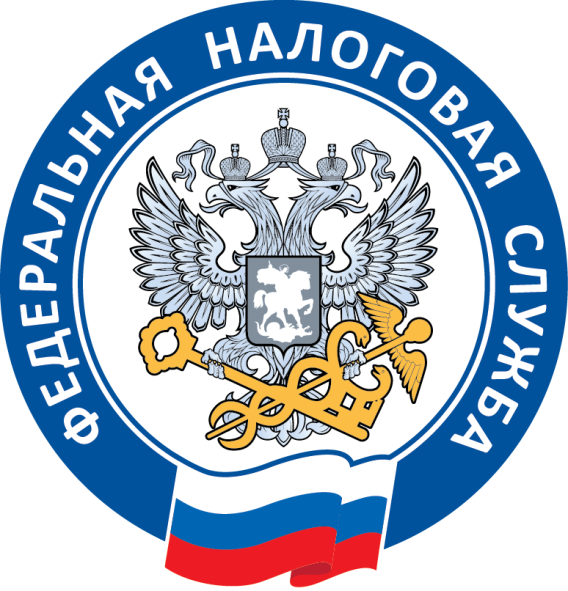 УФНС России по Хабаровскому краю«О практике работы по определению рыночной стоимости объектов недвижимого имущества, по оспариванию или установлению их кадастровой стоимости в муниципальных образованиях Хабаровского края»
И.о. руководителя УФНС России по Хабаровскому краю
Кабанова Елена Борисовна

27.06.2024
Налоговые доходы местных бюджетов (млрд руб.)
2023 г. – 24,2 млрд руб.
5 месяцев 2024 г. – 10,8 млрд руб.
№ 38-31/043183@ 
от 24.06.2024
2
Изменение налоговой базы по земельному налогу и налогу на имущество физических лиц (млн. руб.)
- 12,4%
Кадастровая стоимость земельных участков
Кадастровая стоимость объектов недвижимого имущества
3
Перерасчеты кадастровой стоимости имущественных налогов (млн. руб.)
период 2022-2023 гг.
Представителям местных органов власти необходимо принимать активное участие в заседаниях судов и комиссий и обосновывать свою позицию с привлечением кадастровых инженеров, которые в свою очередь проведут независимую экспертизу установленной кадастровой стоимости.
4
Совместная работа в федеральной информационной адресной системе
Наиболее часто допускаемые ошибки ОМСУ в заявках: 
 адрес в заявке не соответствует адресу в нормативном документе (41 заявка); 
 неверно выбран тип адресообразующего элемента (объекта адресации) (нарушение приказа Минфина России от 05.11.2015 № 171н) (10 заявок); 
 нарушение структуры адреса (раздел III Правил, утв. ПП РФ от 19.11.2014 №1221) (9 заявок);
 документ не является основанием для внесения в ГАР сведений о присвоении/изменении/аннулировании адреса объекта адресации и(или) наименования адресообразующего элемента (6 заявок).
Рекомендации: ФНС России от 05.03.2024 № КВ-4-14/2538@ направлены в адрес ОМСУ письмом от 13.03.2024 № 14-19/017702@.
5
РЕЙТИНГ МУНИЦИПАЛЬНЫХ РАЙОНОВ КРАЯ НА 01.06.2024
6
Контактные данные
Отдел камерального контроля в сфере налогообложения имущества № 1 (имущественные налоги юридических лиц).

Начальник отдела 
Масленникова Лариса Алексеевна тел. 96-86-27 (доб. 5380),
Заместитель начальника отдела 
Смертина Татьяна Александровна тел. 96-86-27 (доб. 5381).
Отдел камерального контроля в сфере налогообложения имущества № 2 (имущественные налоги физических лиц).
Начальник отдела 
Белявская Елена Вениаминовна тел. 8(4217) 23-23-74 (доб. 2042),
Заместители начальника отдела 
Кузнецова Елена Геннадьевна тел. 8(4217) 23-23-74 (доб. 2159),
Коротун Лариса Анатольевна тел. 96-86-27 (доб. 5399).
7
Спасибо за внимание!
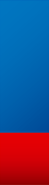